УА «Гомельскі дзяржаўны ўніверсітэт імя Ф. СкарыныФакультэт псіхалогіі і педагогікіКафедра псіхалогіі Рэспубліканскі грамадзянска-патрыятычны праект Збяры Беларусь у сваім сэрцы Намінацыя «Культурная спадчына майго краю »«Адраджэнне беларускай спадчыны: веснавы абрад «Ваджэнне сулы»
Аутар: Шыпкова Вольга. 
Кіраўнік: Дудаль Н.М., 
старшы выкладчык кафедры псіхалогіі
Веска Маркавічы Гомельскага раёна
Я з Маркавіч, з-пад Гомеля я родам,
На стужках рэк аб гэтым напішу…
Т. Мельчанка
Па пісьмовых крыніцах веска вядома з XVI стагоддзя, упершыню згадваецца ў 1562-71 гадах у дакументах ВКЛ.
  Зараз у весцы размешчаны швейная майстэрня, сярэдняя школа, Дом культуры, бібліятэка, амбулаторыя, аптэка, дзіцячы сад, аддзяленне сувязі, сталовая, 3 крамы, комплексны прыёмны пункт бытавога абслугоўвання насельніцтва. У 2004 годзе налічвалася 367 гаспадарак, 887 жыхароў.
Вядомыя ўраджэнцы: 
П.С. Новікаў - камісарам Круглянскай ваенна-аператыўнай групы партызанскага руху ў час Вялікай Айчыннай вайны.
Т.В. Мельчанка - беларуская паэтка.
Т.В. Цыганкова - беларуская паэтка
Свята-Кацярыненская царквазаснавана ў 1822 годзе
Варварынская крыніца
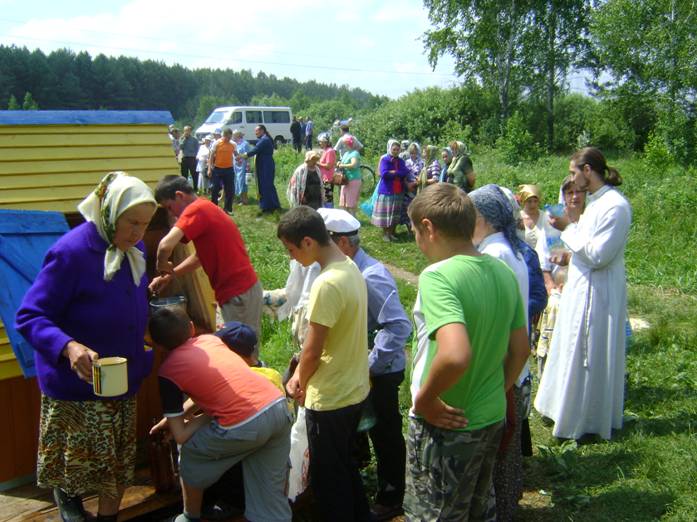 Яе цалебныя ўласцівасці мясцовыя жыхары ведалі даўно
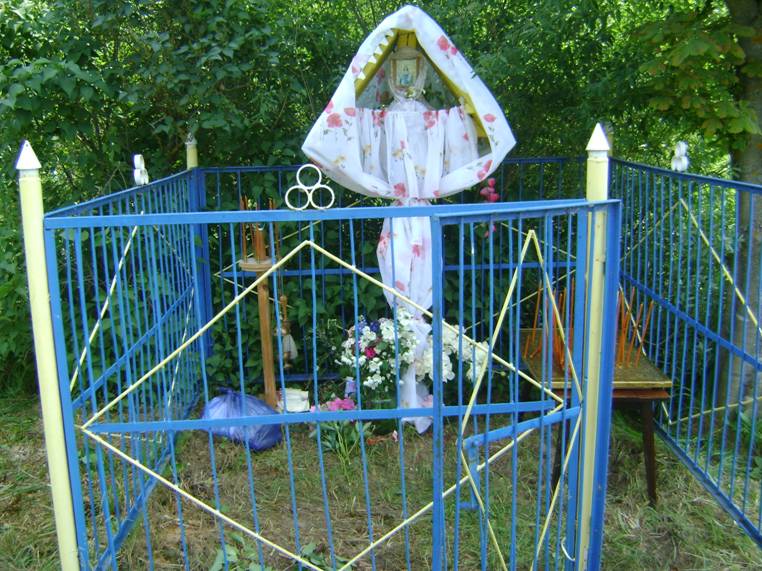 Побач стаіць крыж з іконай вялікамучаніцы Варвары
Кацярыненскі шлях
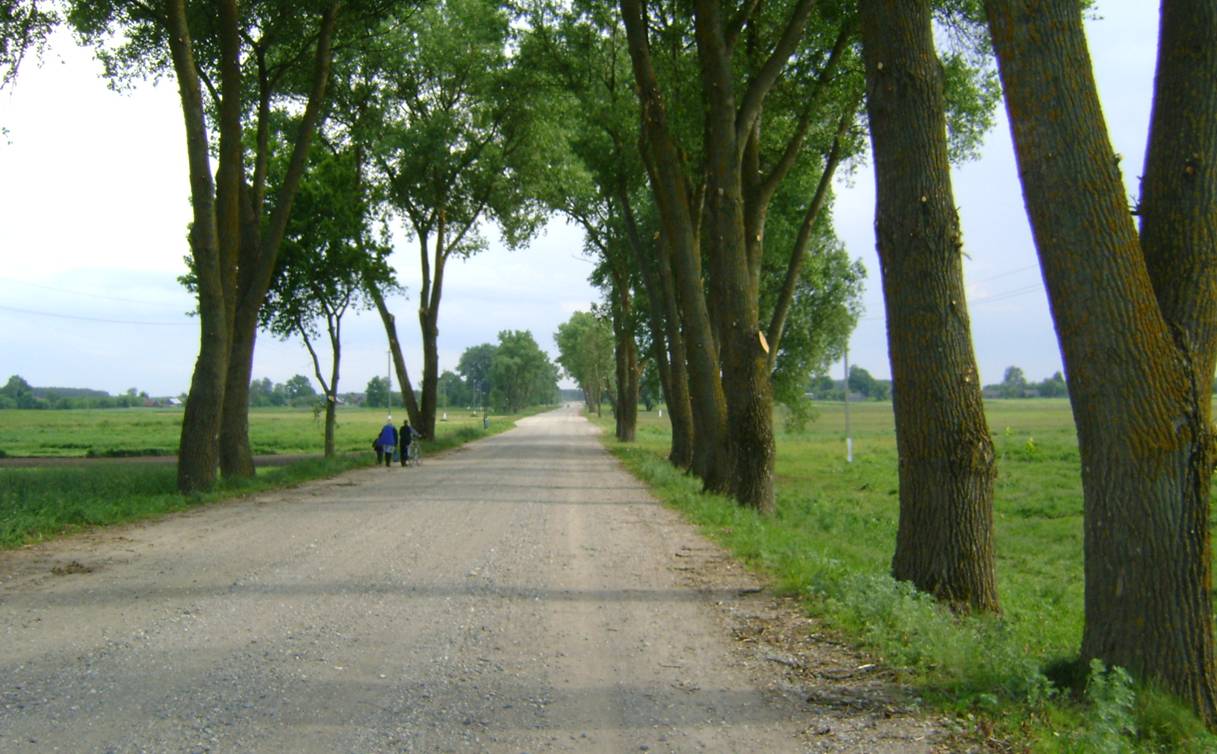 Шлях быў пабудаваны ў гады праўлення Кацярыны ІІ
Веснавое абрадавае свята «Ваджэнне сулы»
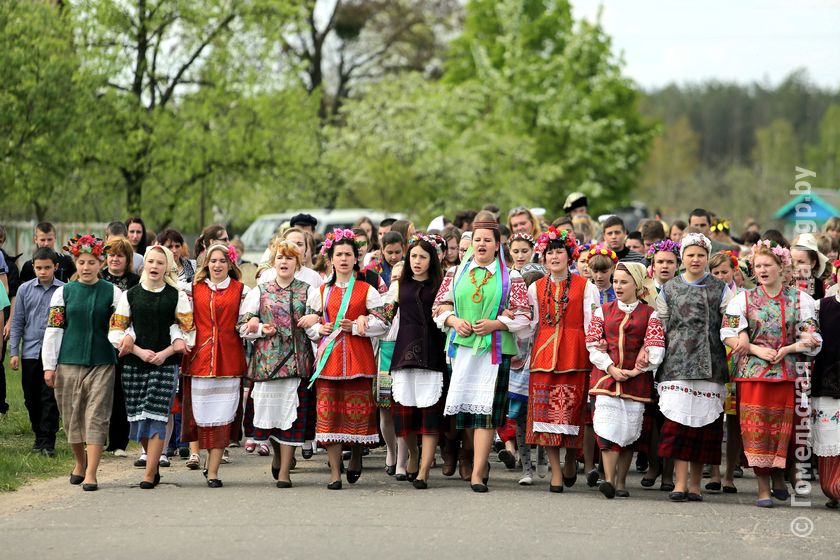 На другі дзень Вялікадня ў вёсцы Маркавічы Гомельскага раёну традыцыйна ладзіцца цікавы веснавы абрад «Ваджэньне сулы». Гэты абрад – адна з этнічных адметнасцяў Пасожжа, тэрыторыі рассялення племені радзімічаў.
Звычай вадзіць сулу бытаваў у Маркавічах спрадвеку, з’яўляецца адметнасцю традыцыйнай культуры Пасожжа. У1976-м г. абрад перапыніўся і ўзноўлены быў толькі ў 2007-м годзе.
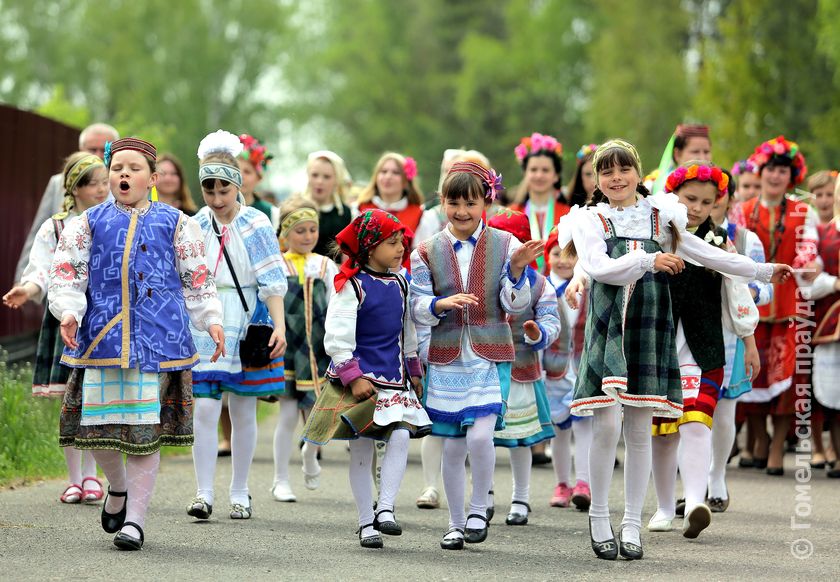 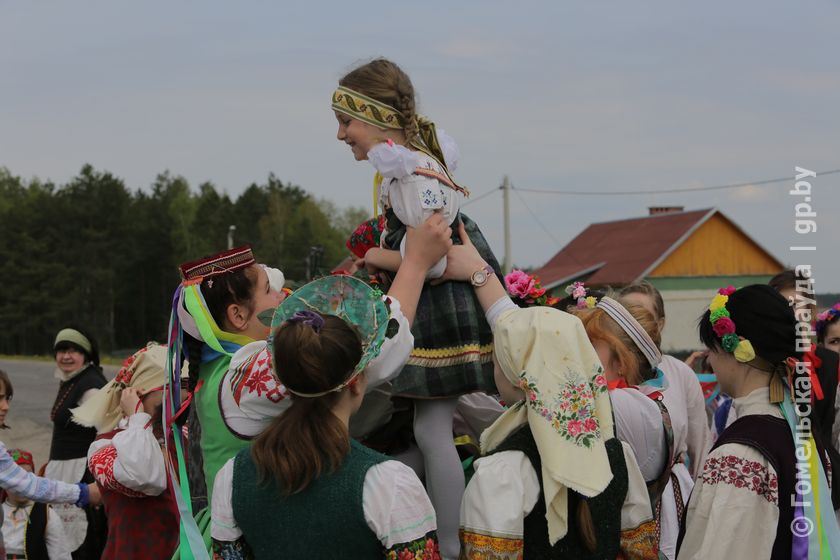 Жанчыны заводзілі “крывы танок”: ставілі ў круг трох маленькіх дзяўчат і вакол іх вадзілі карагод. Водзячы карагод, старэйшыя дзяўчаты пачаргова падхопліваюць маленькіх дзяўчатак пад рукі, паднімаюць уверх і зычаць:                «Здаровенькая,высокая расьці!»
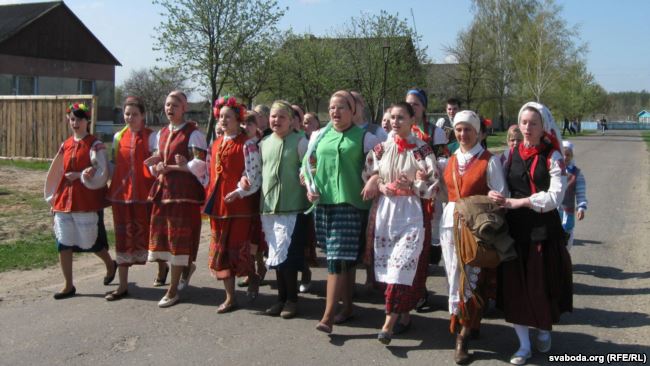 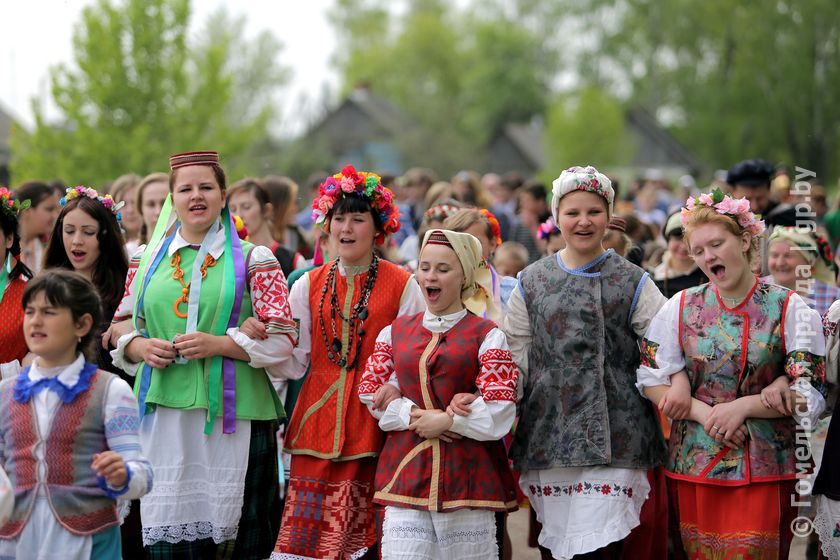 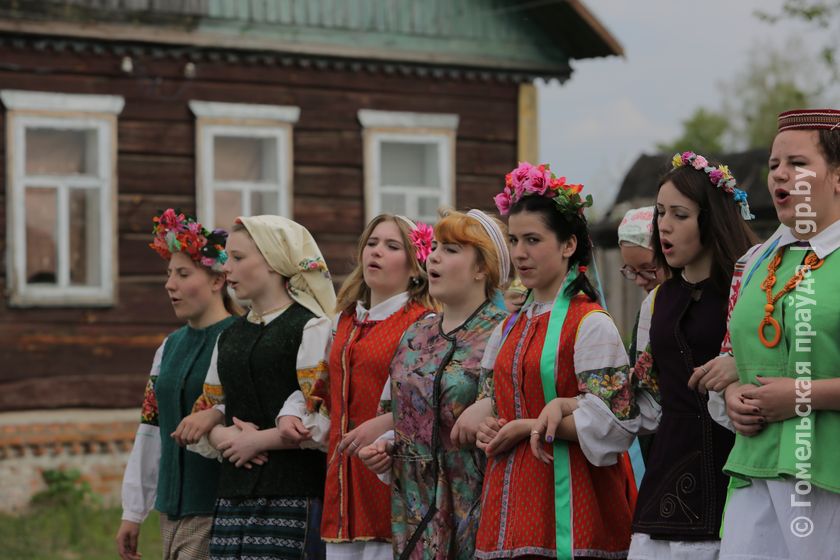 Дзяўчыны і жанчыны станавіліся ў шэрагі на ўсю шырыню вуліцы, трымаючыся пад рукі, ішлі ў канец сяла ці нават за сяло - у лес.         Кампазіцыя руху жанчын па вёсцы нагадвае дэкор традыцыйнага рушніка: шмат узораў па канцах, а пасярэдзіне – дарога: белае (ці ў паскі, але ў параўнанні са шчыльна затканымі канцамі – усё роўна белае) палатно-дарога.
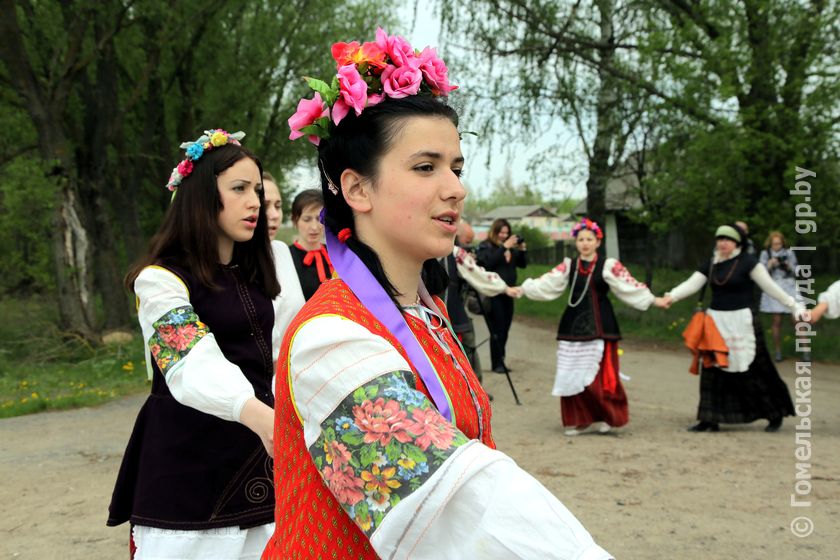 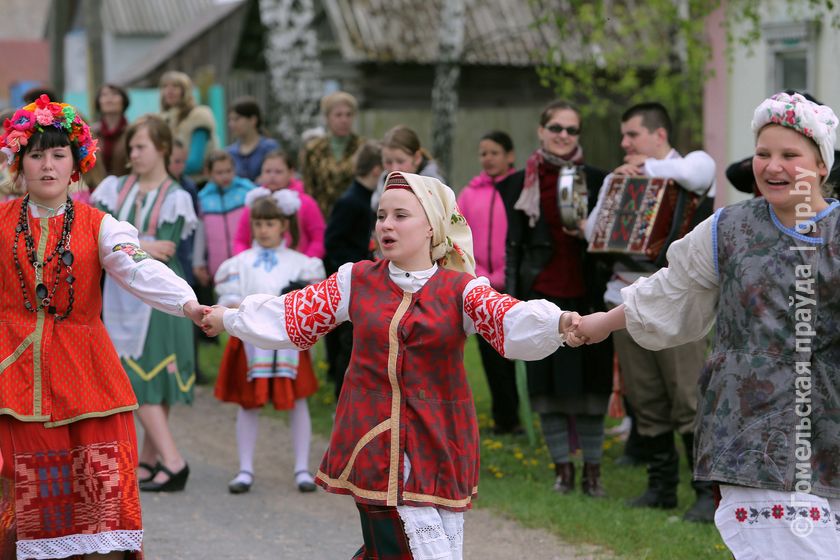 Шэсце пачыналася і заканчвалася карагодам, нідзе не спынялася.
Зараз свята на гэтым не спыняецца, а зрабіўшы ладны круг па вясковых вуліцах, «Сула» заварочвае ў школу, дзе яе сустракаюць дзяўчаты з велікоднымі пірагамі на рушніках і вітаннем: «Хрыстос уваскрос!».
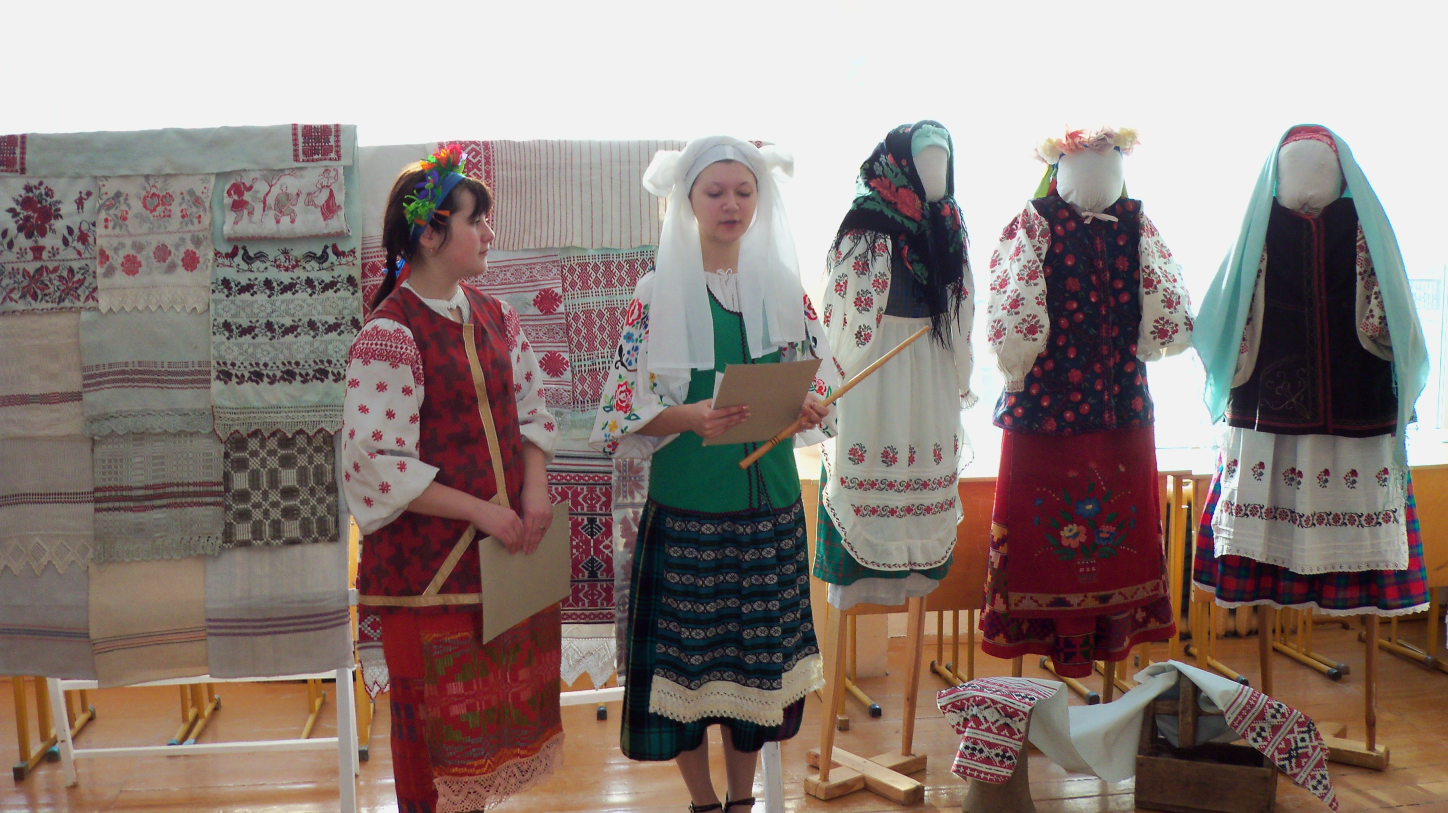 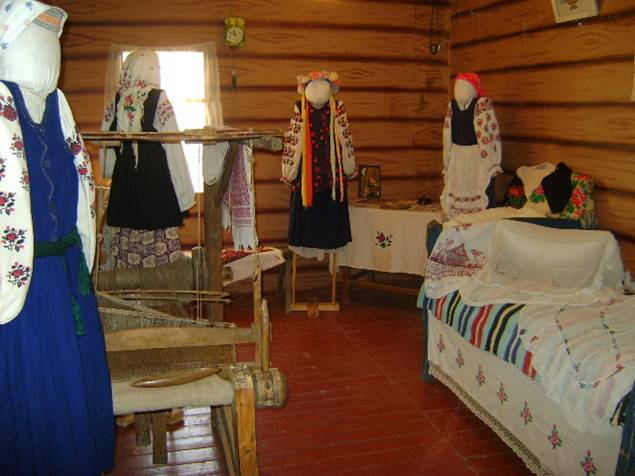 Пры школе створаны цудоўны этнаграфічны пакой, сабраны ўдзельнікамі краязнаўчага гуртка. Там дзеці могуць пабачыць тэкстыльныя, ганчарныя і драўляныя вырабы сваёй мясцовасці.
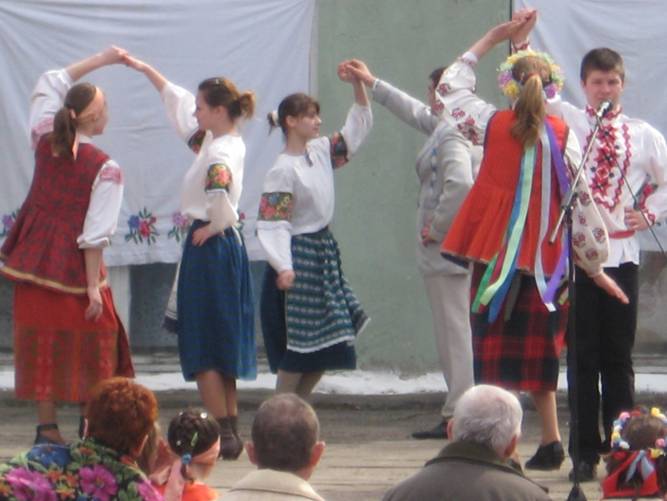 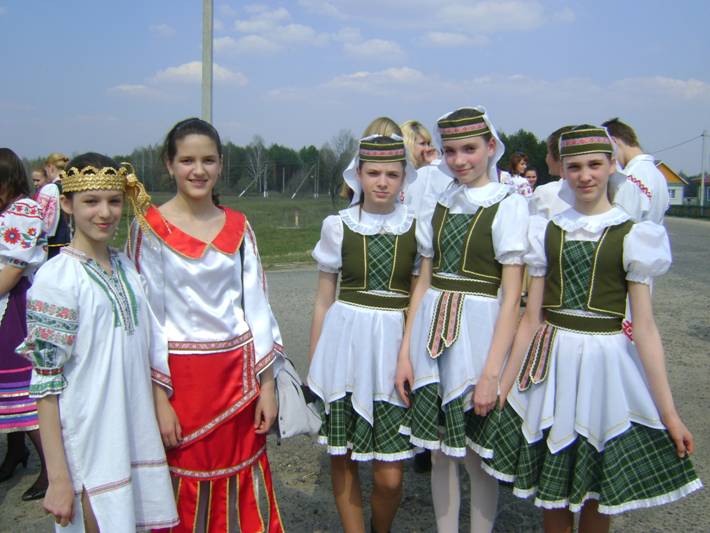 На святкаванне Сулы у Маркавічы збіраецца ўсё больш людзей, сюды наведваюць уздзельнікі аматарскіх калектываў Глыбоцкай, Грабаўскай, Навагуцкай, Чарацянскай і Клімаўскай школ.
Сябры!Запрашаем да нас на свята!